Minőség a közművelődésben
Minőségbiztosítás a baranyai közművelődésben

„A minőség azt jelenti, hogy akkor is jól csinálsz valamit, amikor nem látják.” (Henry Ford)
Mi a minőség?
A minőség egy termék vagy szolgáltatás (illetve folyamat, rendszer vagy bármi más) megfelelősége szempontjainknak.
 A minőség lényege:
az előírásoknak való megfelelés,
a használatra való alkalmasság,
megfelelés a vevő megnyilvánuló igényeinek,
megfelelés a vevő várható igényeinek.
Nem más, mint teljesíteni a vevői követelményeket és elérni a vevők megelégedettségét.
Minőségfejlesztés
Kulcsfogalmak:
tervszerűség,
hatékonyság,
mérhetőség,

Igényként merül fel:
végzett tevékenységek eredményének számszerűsítése,
indikátorok (mutatók) használata,
befogadókra, használókra gyakorolt hatás vizsgálata, elemzése.
A minőségfejlesztés célja:
Maga a minőség:
 a szakmai kihívásoknak való megfelelés,
az alapító okiratban, alapszabályban meghatározott feladatok minél hatékonyabb megvalósítása,
a vállalt tevékenység színvonalasabb ellátása.
Miért szükséges a minőségfejlesztés?
Több munkát, nagyobb fegyelmet igényel,  
Első látásra bonyolult rendszer,  
A befektetés megtérül:
a szakmai munka hatékonyabbá válik, 
a partnerek elégedettebbek lesznek, 
a gazdasági mutatók (látogatószám, bevétel, jegyeladás, stb.) pozitív irányba változnak. 
A PDCA ciklus alkalmazása
Plan – Tervezés
Felismerni a lehetőségeket és megtervezni a változásokat.
Do – Végrehajtás
Változások bevezetése, végrehajtása.
Check –Ellenőrzés
A változások elemzése, ellenőrzése, következtetések levonása.
Act – Beavatkozás
Sikertelen változtatás esetén újabb tervezési fázis, újabb körfolyamat,
Sikeres tevékenység esetén magasabb szintről indul újra a folyamat,
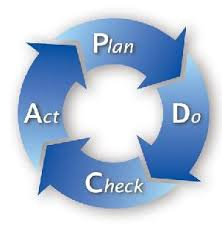 „Minősített Közművelődési Intézmény Cím”
a minőségfejlesztésben kiemelkedő teljesítményt nyújtó közművelődési intézményeknek adományozható (10/2010.(III.11.)OKM rend.)
3 évre szól,
elnyerésére a EMMI ír ki pályázatot,
az 1997. évi CXL tv. hatálya alá tartozó bármely közművelődési feladatot ellátó intézmény pályázhat.
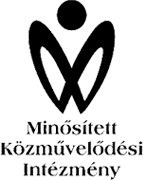 A pályázat benyújtása
az NMI honlapjára online feltöltéssel (szeptember 15.),
nyomtatott formában, postai úton kell benyújtani,
feltételek: 
előjelentkezési lap kitöltése (pályázat megjelenése után 30 napon belül),
eljárási díj befizetése (100.000Ft)
A pályázat tartalmi, formai követelményei (1.):
Címlap,
Tartalomjegyzék,
Jelentkezési lap,
Az intézmény bemutatása,
tevékenységi formák és tartalmak mátrixa
szöveges bemutatás
Önértékelési dokumentumok, fontosabb jogszabályok
A pályázat tartalmi, formai követelményei (2.):
Tevékenységi formák (8db)
Alapkövetelmények 
személyi,feltételek, 
tárgyi feltételek, 					
dokumentáció
Értékelőlap
partnerközpontúság
tanulás, benchmarking
folyamatos fejlesztés
Partnerközpontúság
1.1. partnerei körét azonosítja.
1.2. a partnereivel tartandó kapcsolatok rendjét kialakítja.
1.3. partnereit tájékoztatja a tevékenységi formával kapcsolatos tudnivalókról.
1.4. a partneri igényeket megismerő adatgyűjtést végez.
1.5. a partneri vélemények és elégedettség megismerését célzó adatgyűjtést végez.
1.6. a partnerek igényeire reagál (javító, fejlesztő intézkedést tesz, törekszik partnerei látens igényeinek a kielégítésére is).
Tanulás, benchmarking
2.1. bemutatja, publikálja, illetve más módon továbbadja bevált módszereit, jó gyakorlatát, eredményeit.
2.2. információkat gyűjt a tevékenységi formával kapcsolatos tapasztalatokról, legjobb gyakorlatokról, innovációkról, és adaptálja azokat a tevékenység hatékonyabb és eredményesebb végzéséhez.
2.3. más, hasonló adottságú intézmények tevékenységével és eredményeivel való összehasonlítással is értékeli a tevékenységi formát.
2.4. részt vesz szervezeti együttműködésre épülő projektekben és/vagy az egymástól való tanulást (is) segítő hálózatszerű együttműködésben.
Folyamatos fejlesztés
3.1. a tevékenységi formát az intézményi stratégia alapján tervezi, szervezi.
3.2. a tevékenységi forma folyamatát megtervezi, illetve szabályozza, melynek része a tevékenység elindítása előtt végzett helyzetfelmérés.
3.3. meghatározza a tevékenységi formával elérni kívánt célokat és elvárt eredményeket, ezek teljesülését indikátorok, mutatók alapján méri.
A pályázat tartalmi, formai követelményei (3.):
Szervezeti adottságok
Vezetés
Stratégiai tervezés
Emberi erőforrások menedzselése
Egyéb dokumentumok
Pályázható tevékenységi formák:(min 60%)
Ismeretterjesztés (előadás, konferencia, tanácskozás),
Képzés (tanfolyam, workshop, tréning, felnőttképzés),
Kiállítás (műtárgy, árubemutató, helytörténeti, börze),
Közösségi szolgáltatás (információs tev., agora funkció, informatikai szolg., játszóház, gyermekfelügyelet),
Művelődő közösség (alkotó közösség, művészeti csoport, klub, szakkör, ) 
Rendezvény (műsoros, közösségi, szórakoztató, stb.)
Tábor (szaktábor, üdülőtábor),
Származtatott szolgáltatás (terem, technika bérbeadás
Szervezeti adottságok:(min. 30%)
Vezetés,
Stratégiai tervezés,
Emberi erőforrások menedzselése.
Az elbírálás szempontjai:
a pályázati anyag határidőre történő beérkezése,
jogosultsági megfelelés,
formai megfelelés,
önértékelési követelmények teljesülése,
helyszíni szemle során megállapított eredmény.
Értékelés, döntés
felkért szakértők  értékelő jelentése (november),
Szakmai Minősítő Testület  javaslata (december 15-ig),
miniszteri döntés,
Cím és Díj átadása  a Magyar Kultúra Napján
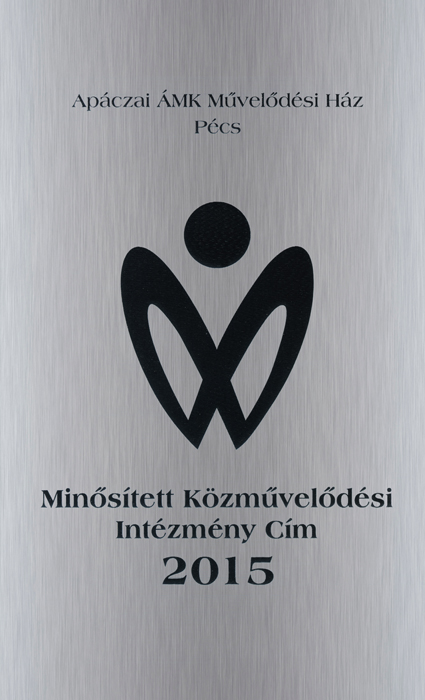 A Cím visszavonása
szúrópróba szerű helyszíni ellenőrzés negatív eredménye esetén,
SzMT javaslata alapján,
miniszteri döntés.
„Közművelődési Minőség Díj”
a minőségfejlesztésben kiemelkedő teljesítményt nyújtó közművelődési intézménynek adományozható, amely rendelkezik a „Minősített Közművelődési Intézmény Címmel”,
folyamatosan értékeli és fejleszti minőségbiztosítási tevékenységét,
évente egy intézménynek adományozható,
elnyerésére a EMMI ír ki pályázatot,
a Díj vissza nem vonható.
Köszönöm a figyelmet!
Pavlovics Attila
 igazgatóhelyettes
Pécsi Kulturális Központ
Apáczai Művelődési Ház
2017. 10. 05.